The English Household & Family1500-1800
Session One
Community and Kinship
Some Significant Events 1509 - 1603
1509	Accession of Henry VIII
1529	Act ordering inventories of personal goods of deceased persons
1533/4	The Church in England breaks with the Pope in Rome
1535	Survey of ecclesiastical property leads to dissolution of the monasteries
1536	Pilgrimage of Grace
1538	Parish Registers to be kept, recording births, marriages and burials
1547	Accession of Edward VI
1549	First Book of Common Prayer
1552	Licensing Act for alehouses
1553	Accession of Mary I 
1558	Accession of Elizabeth I
1559	Act of Uniformity - compulsory attendance at parish church; teachers to be licensed
1563 	Parishes made responsible for Poor Relief
1586/7 	Disastrous harvests
1594-6	Disastrous harvests
1597	Poor Law Act - appointment of Parish Overseers of the Poor; Parish Rates introduced
1603	Accession of James VI/I – Union of The Crowns
Some Significant Events 1625 - 1801
1625	Accession of Charles I
1642	Outbreak of The Civil Wars
1649	Execution of Charles I
1653	Civil Marriage Act - all marriages to take place before a Justice of the Peace (abolished 1660)
1654	Oliver Cromwell made Lord Protector of the Commonwealth
1658	Richard Cromwell made Lord Protector
1660	Accession of Charles II
1662	Act of Settlement - parish or birth or long-term residence made responsible for poor relief
1685	Accession of James II
1688	Accession of William III and Mary II
1689	(Religious) Toleration Act
1692	Property Tax (Land Tax) introduced
1702	Accession of Anne
1714	Accession of George I
1727	Accession of George II
1753	Lord Hardwicke's Marriage Act
1760	Accession of George III
1799	Income Tax introduced (as a temporary measure during the Wars with Revolutionary France!)
1801	First National Census
DEMOGRAPHIC CHANGE
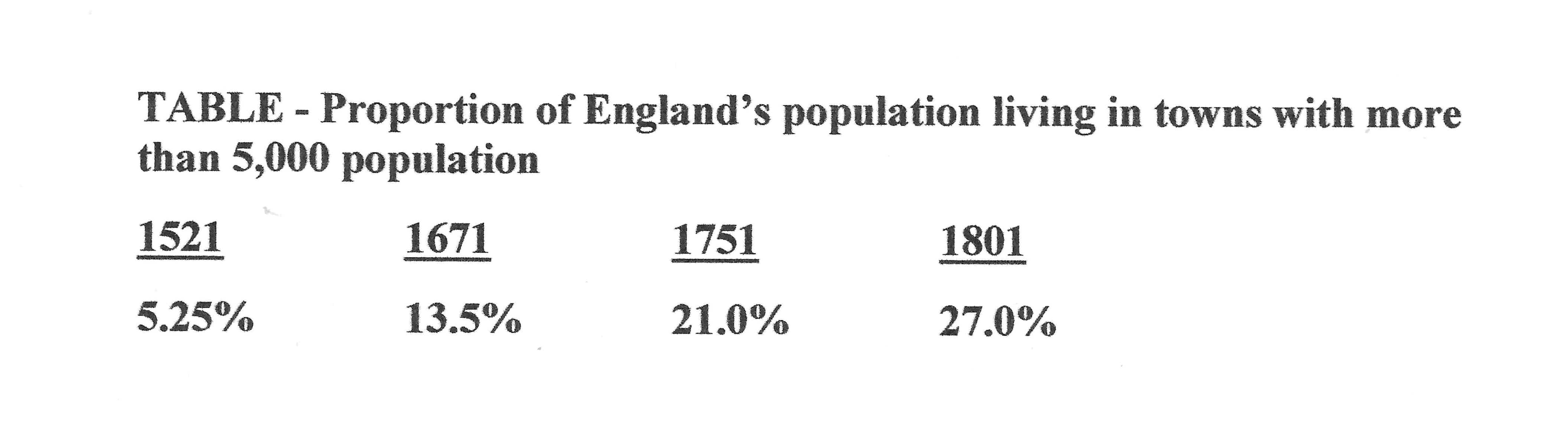 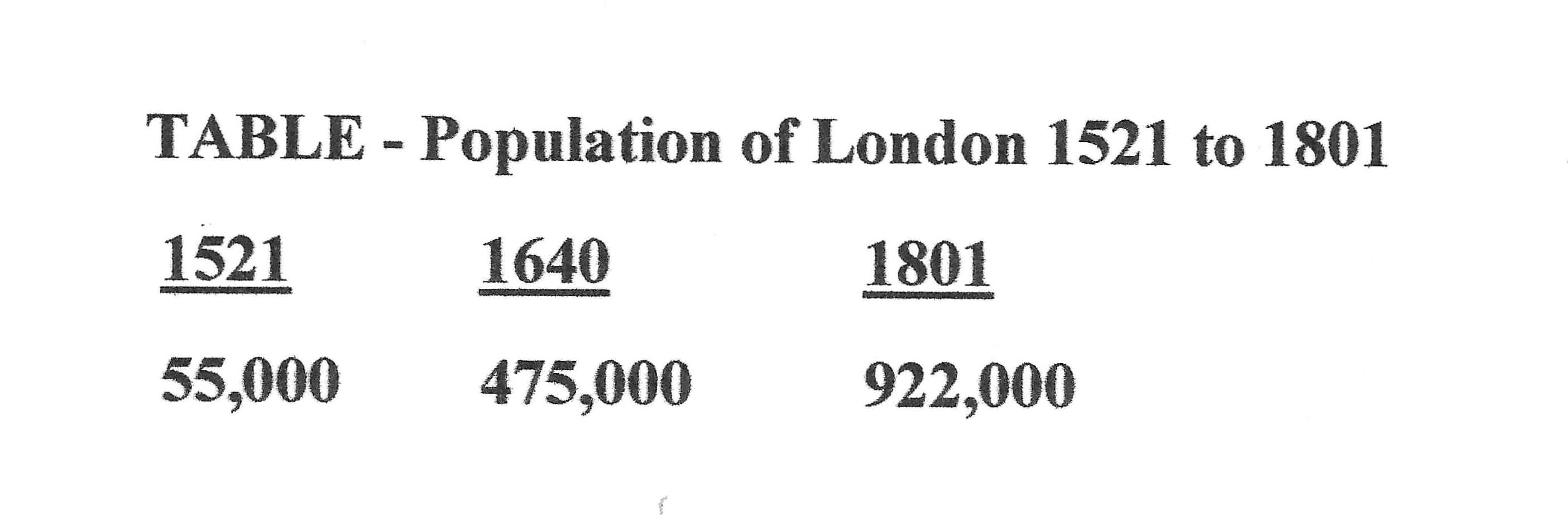 DEMOGRAPHIC CHANGE
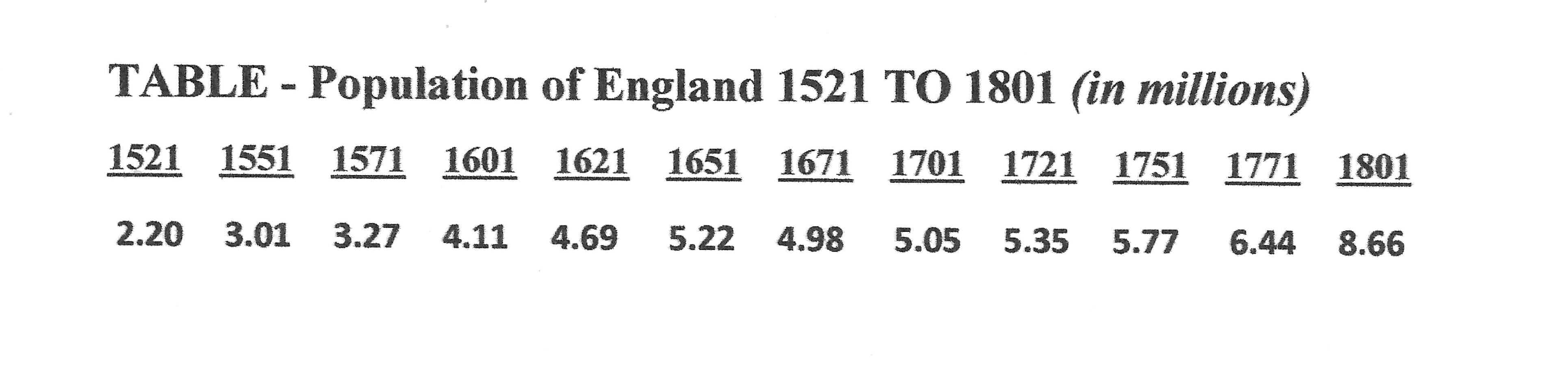 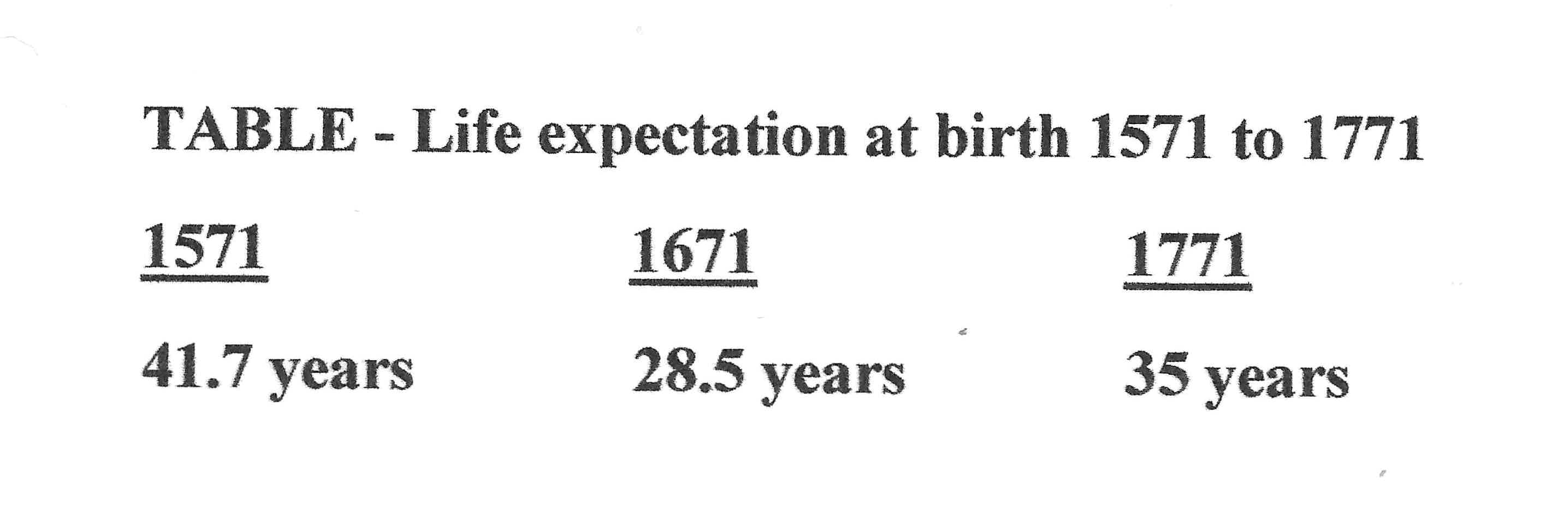 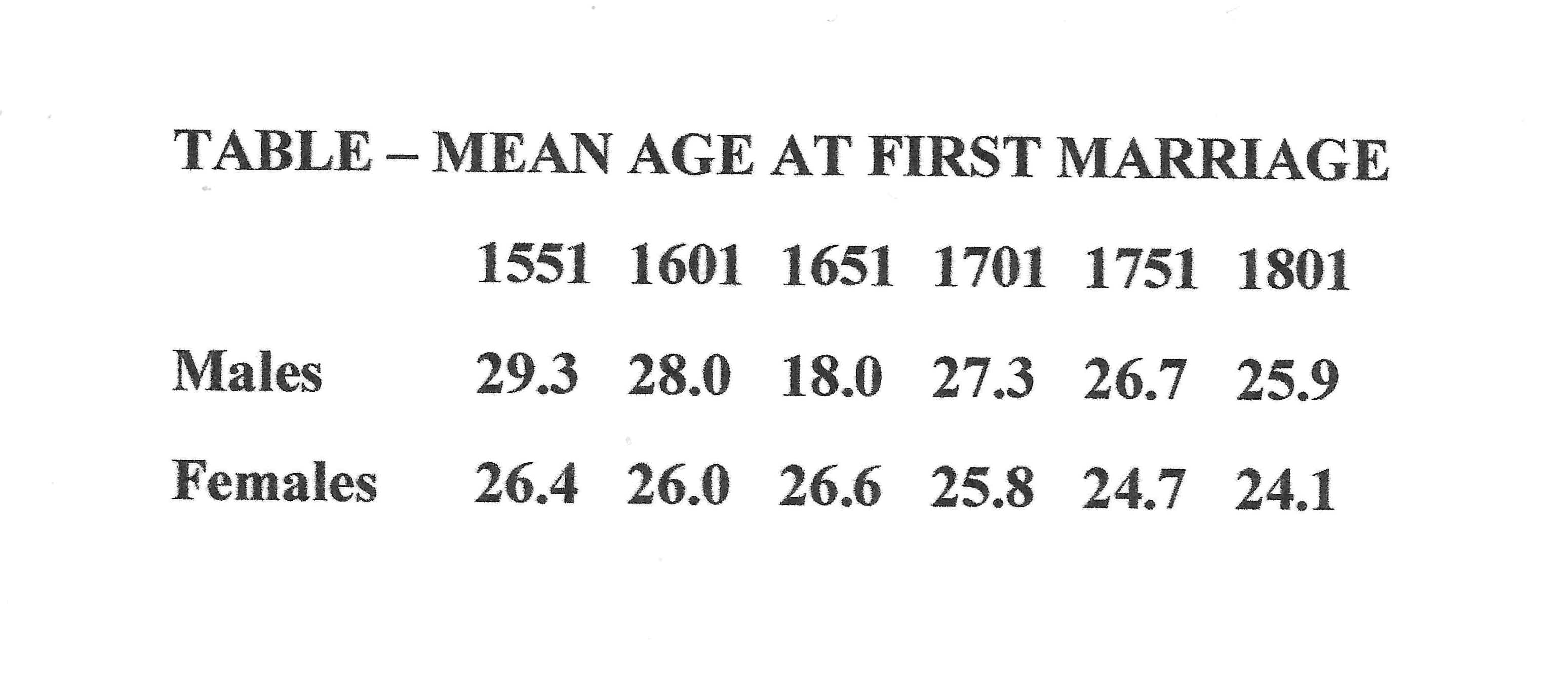 1.  The Sovereign
THE GREAT CHAIN OF BEING
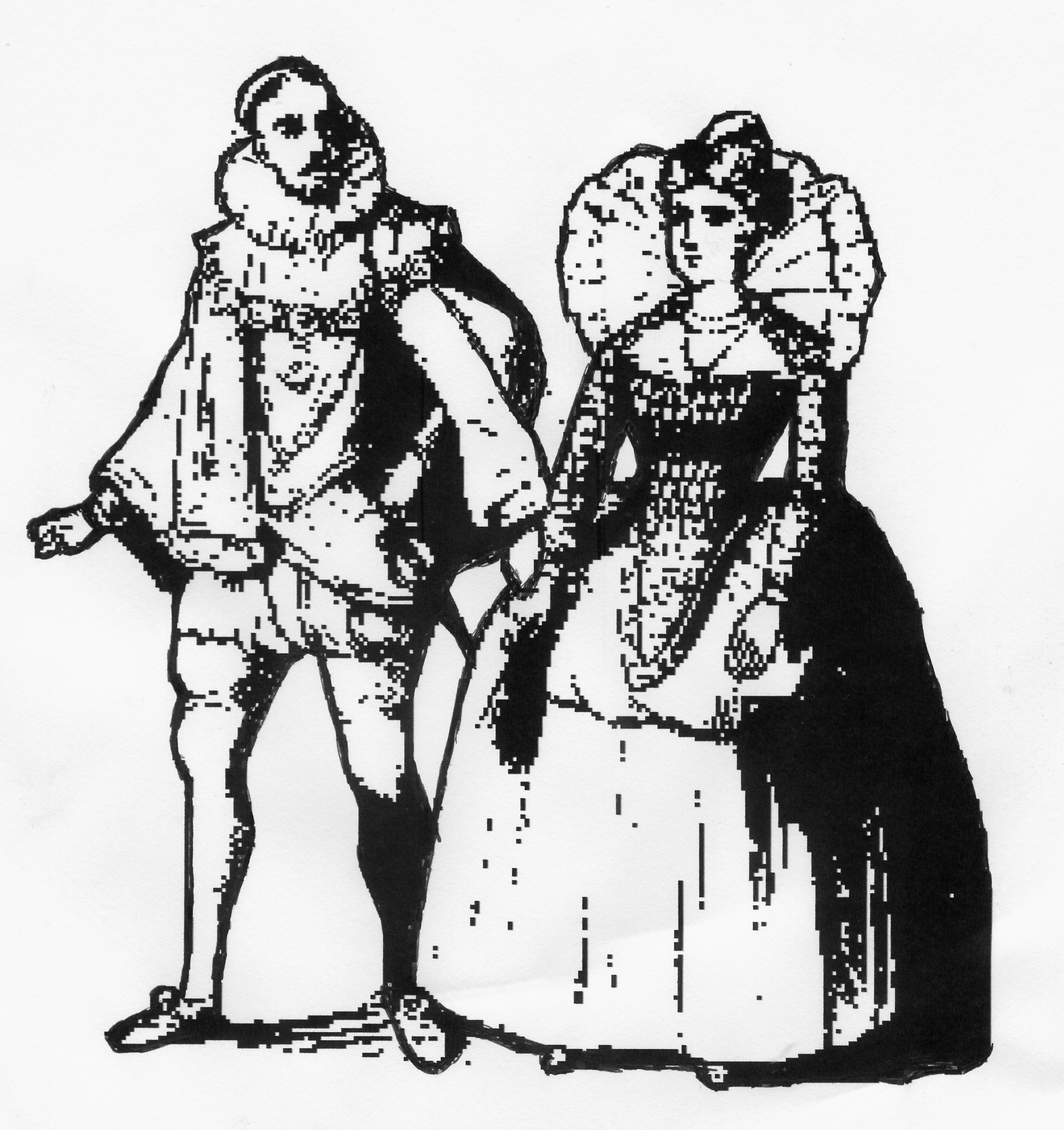 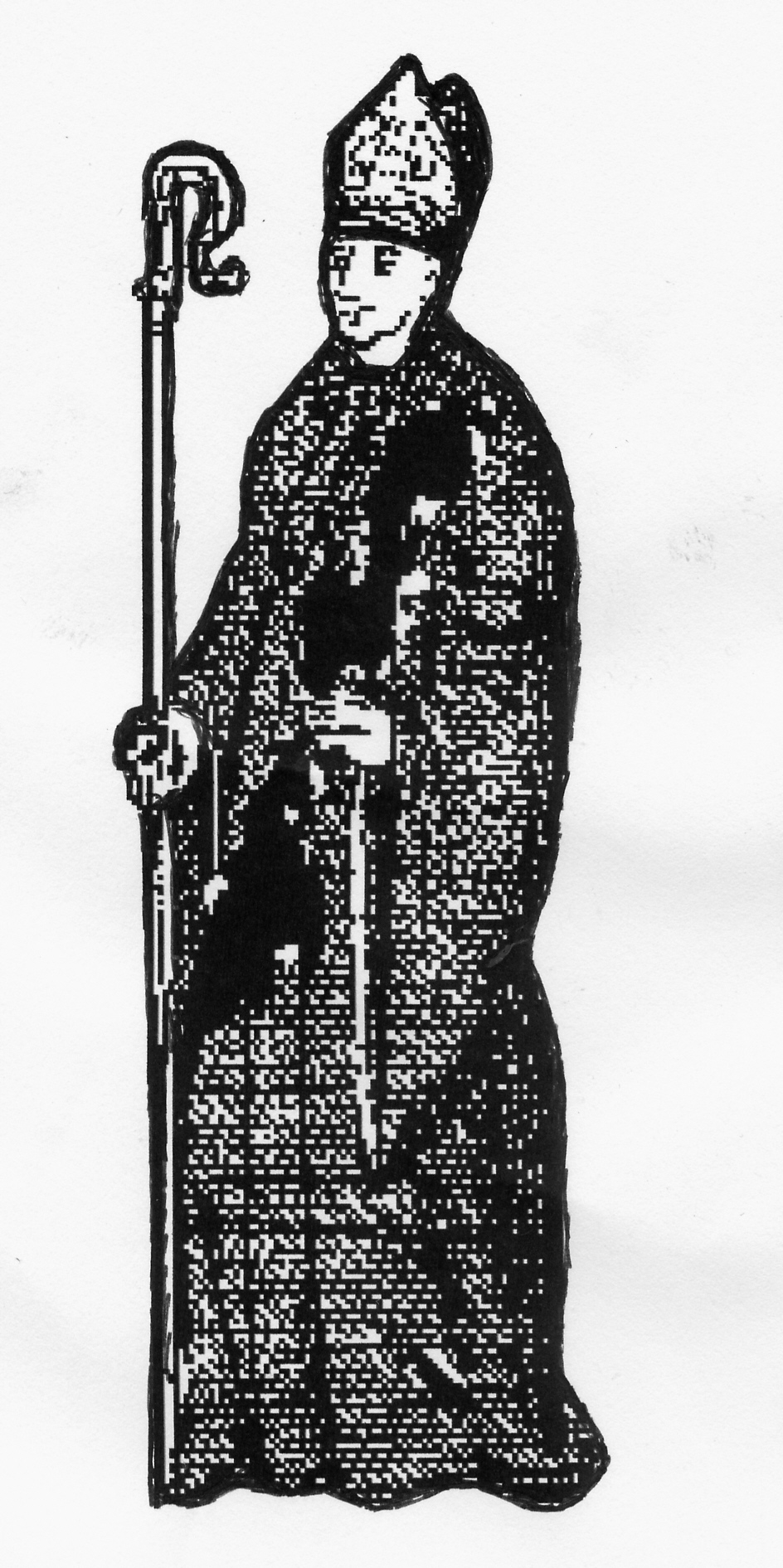 The Sovereign
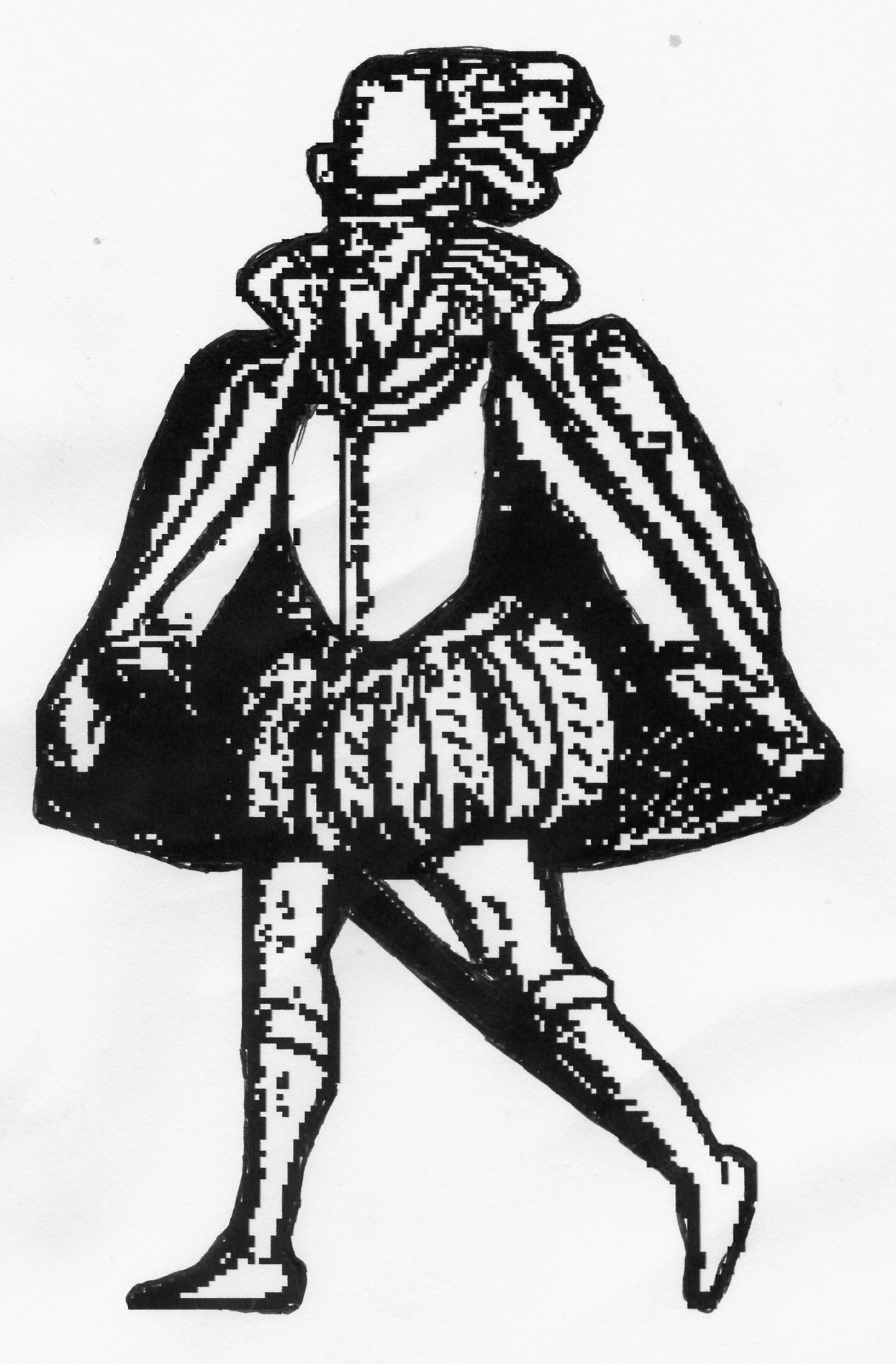 The Nobility
Bishops
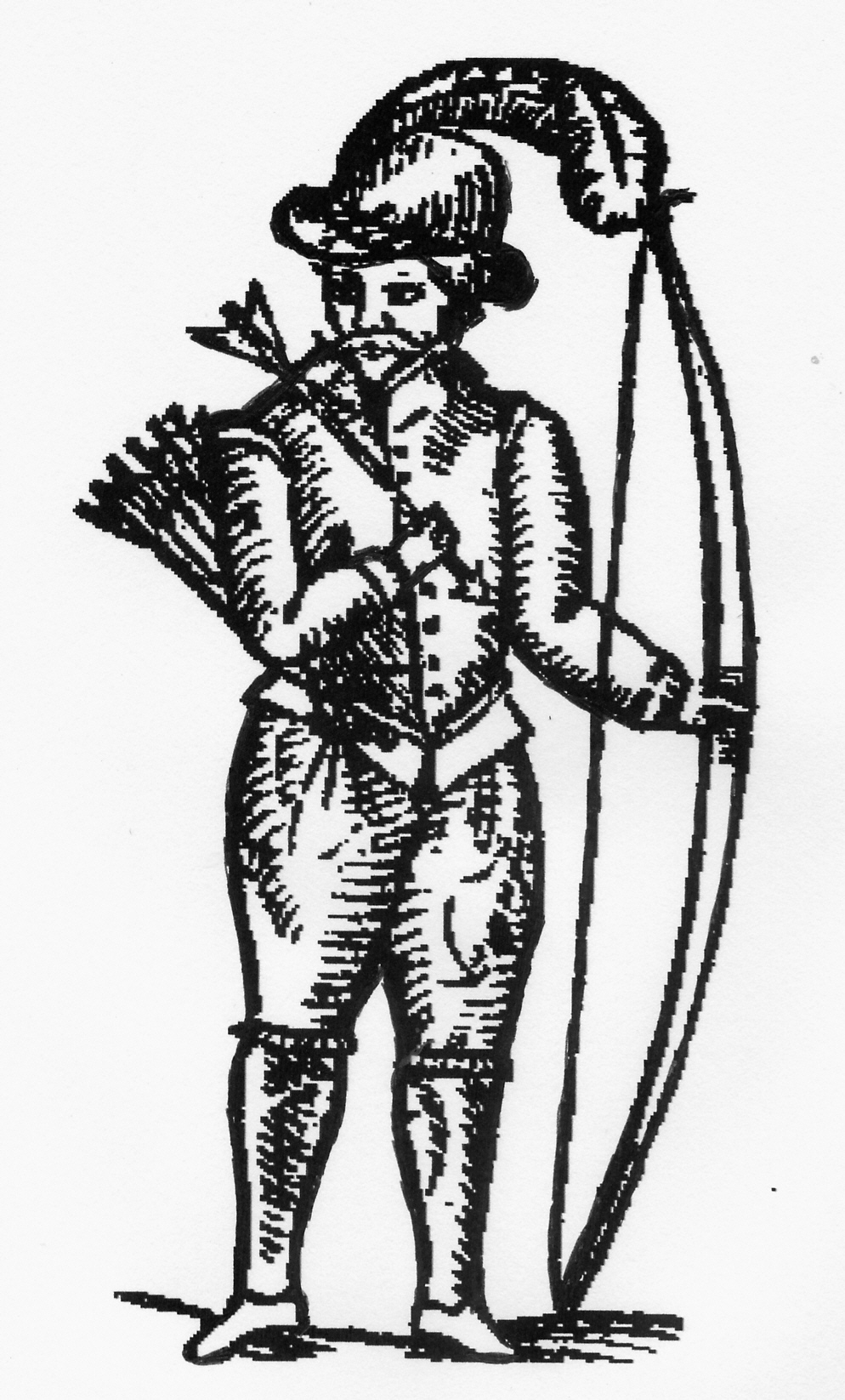 Knights
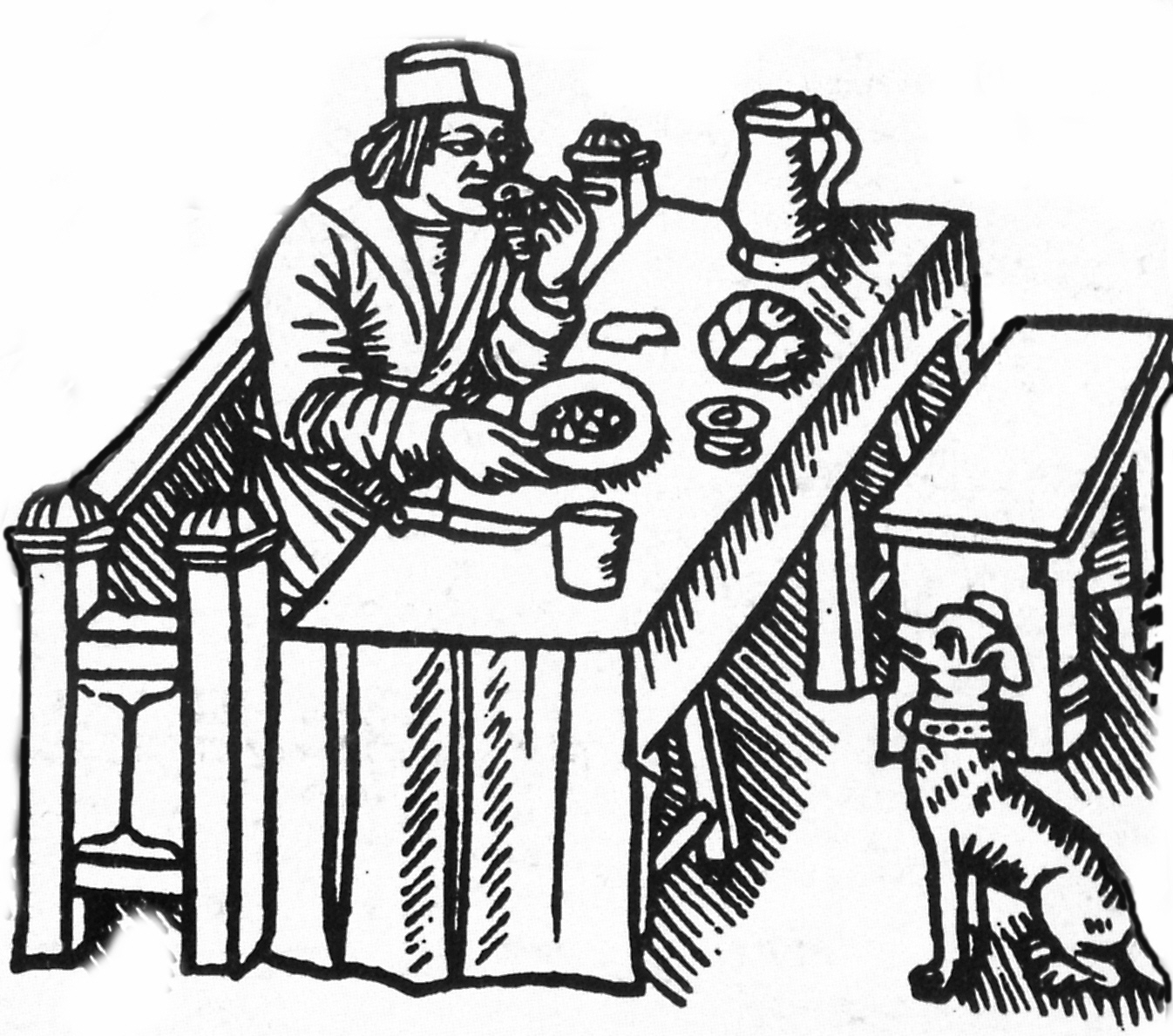 Esquires & Gentlemen
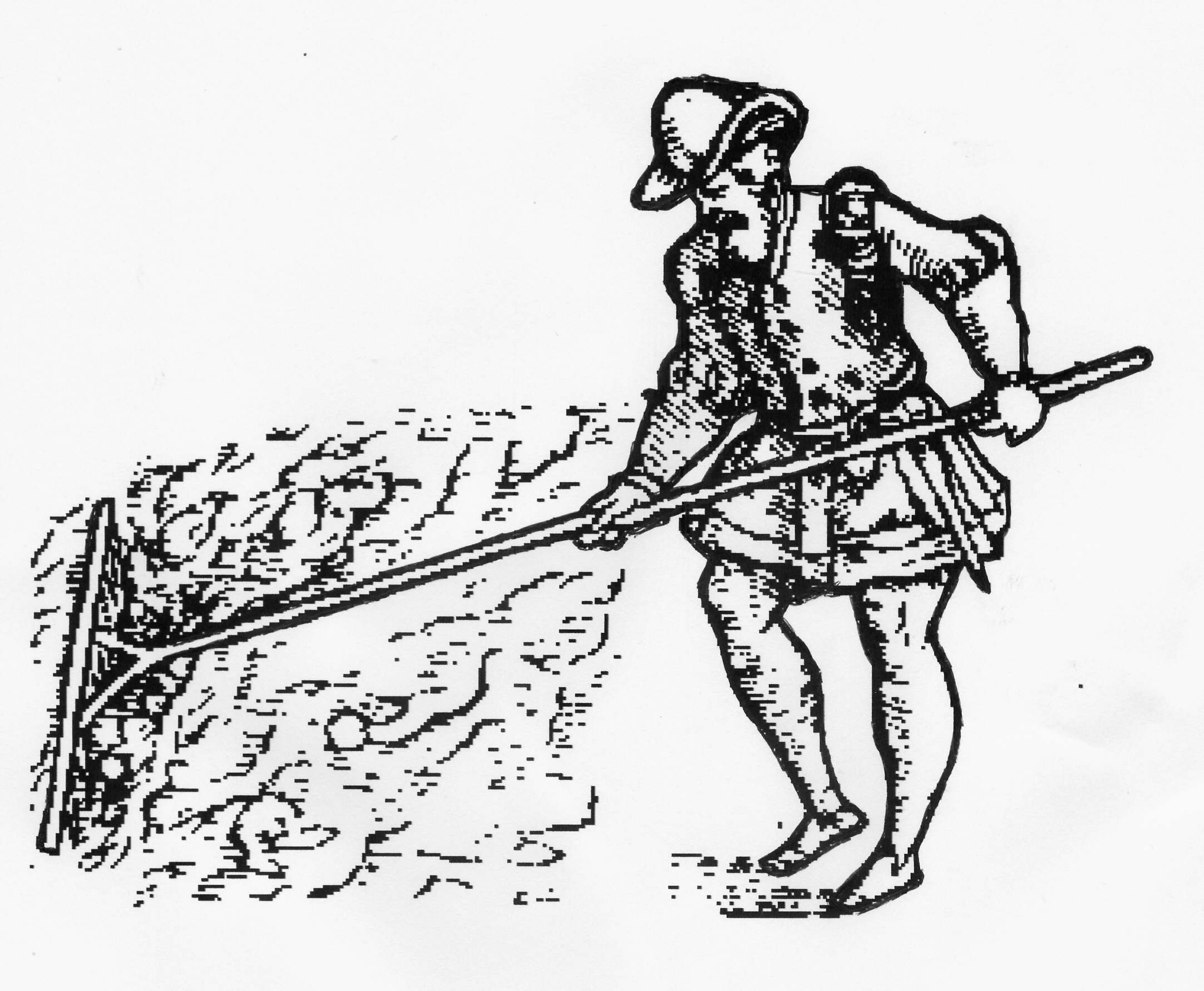 Citizens & Burgesses
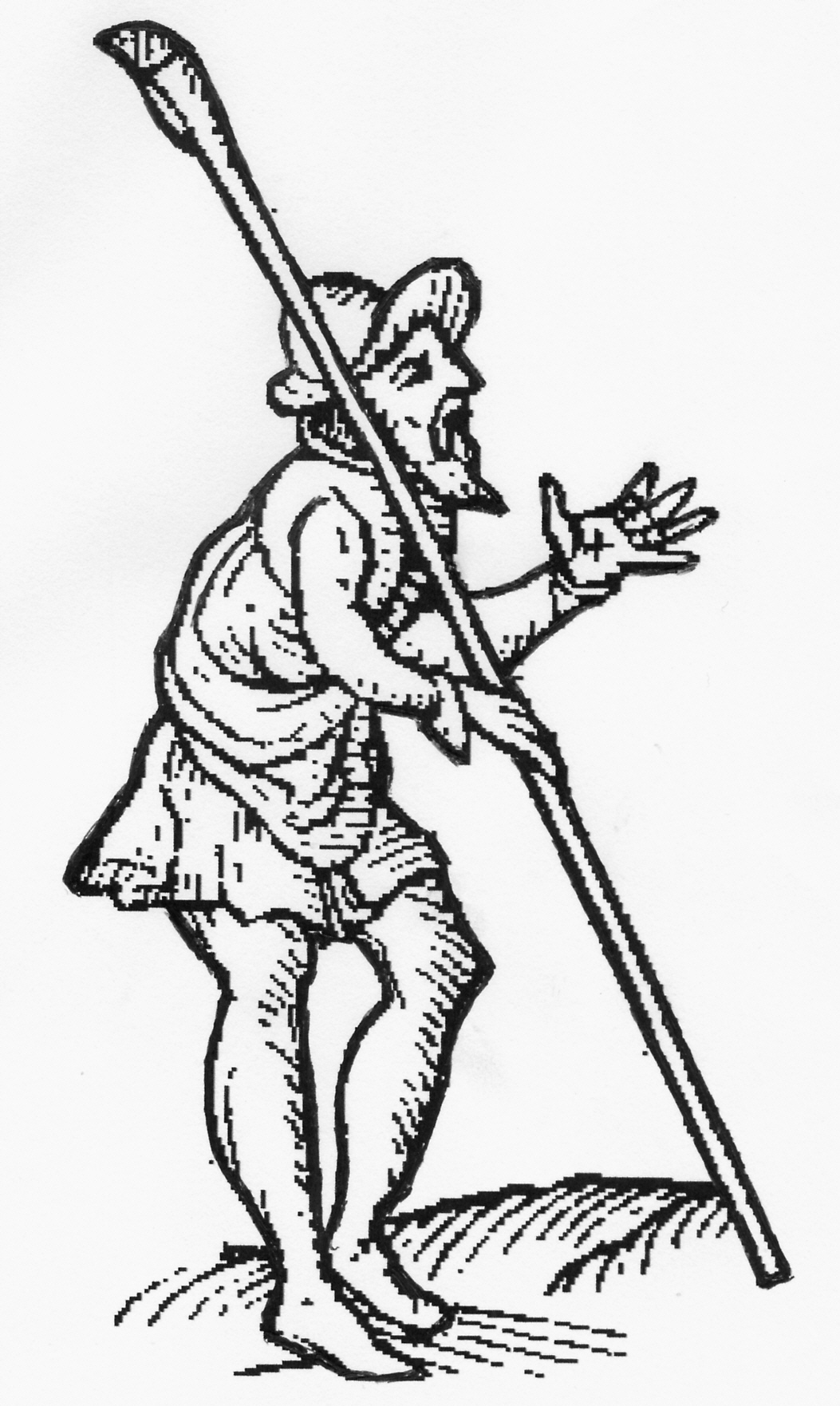 Yeomen
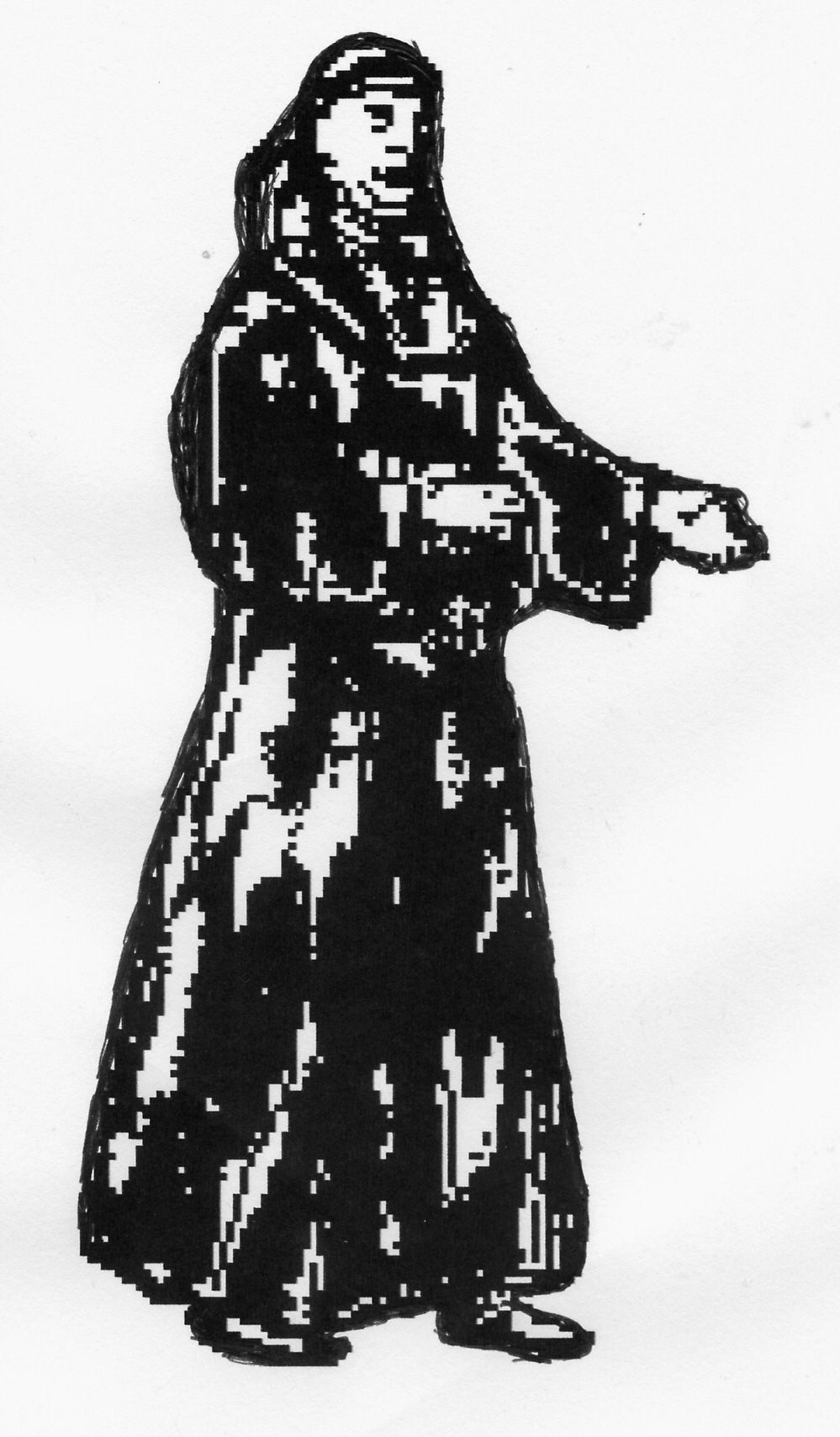 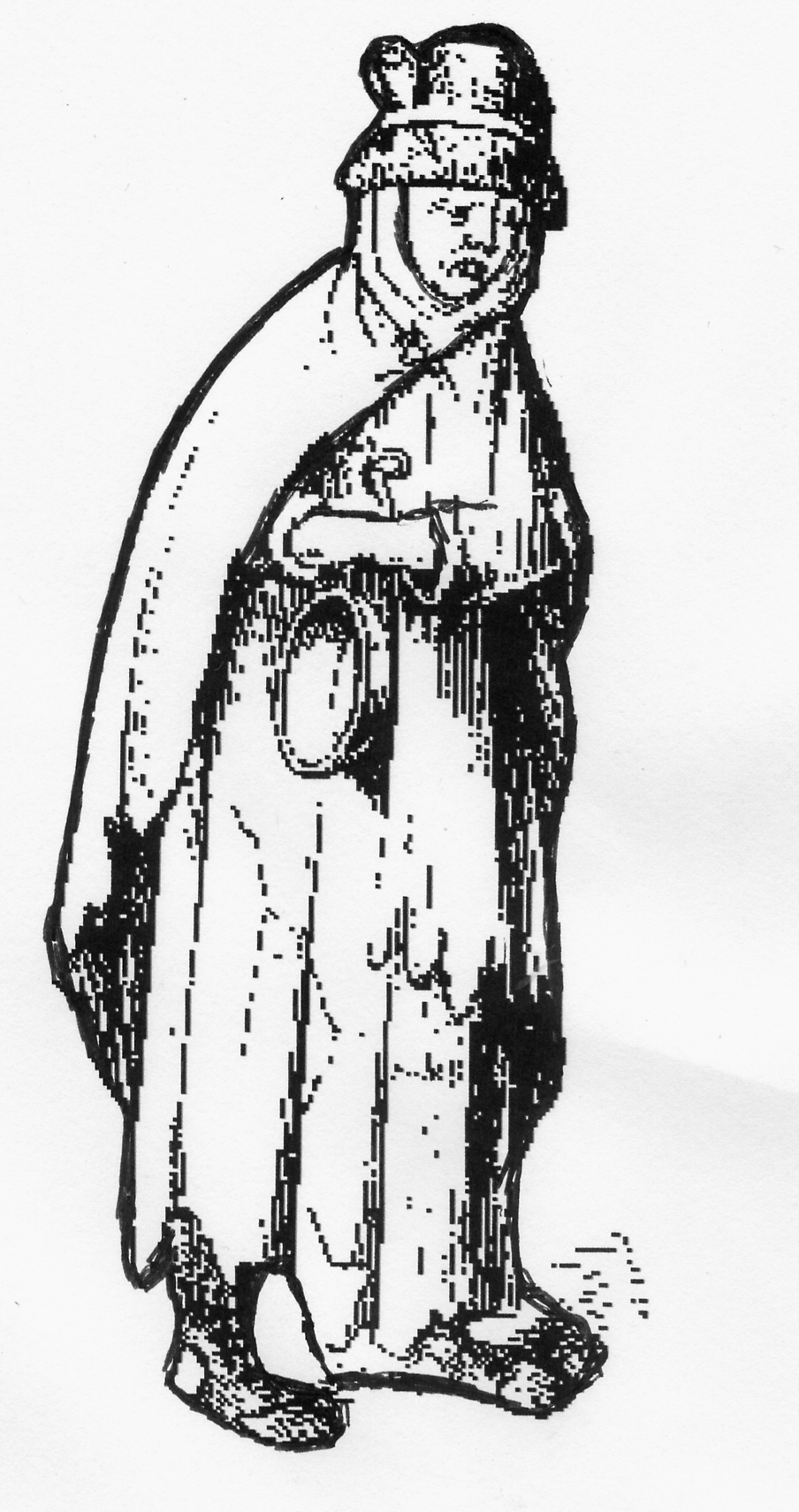 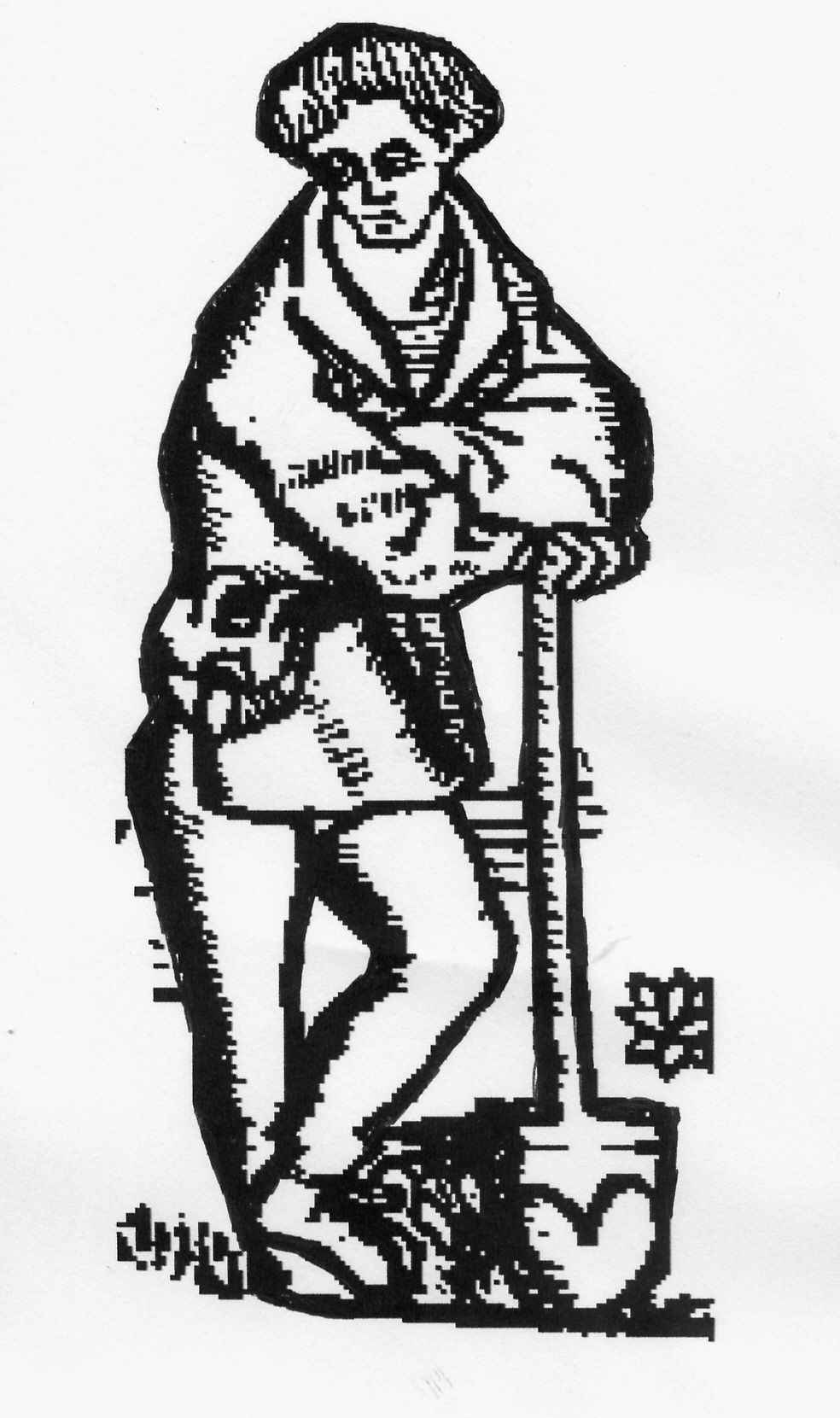 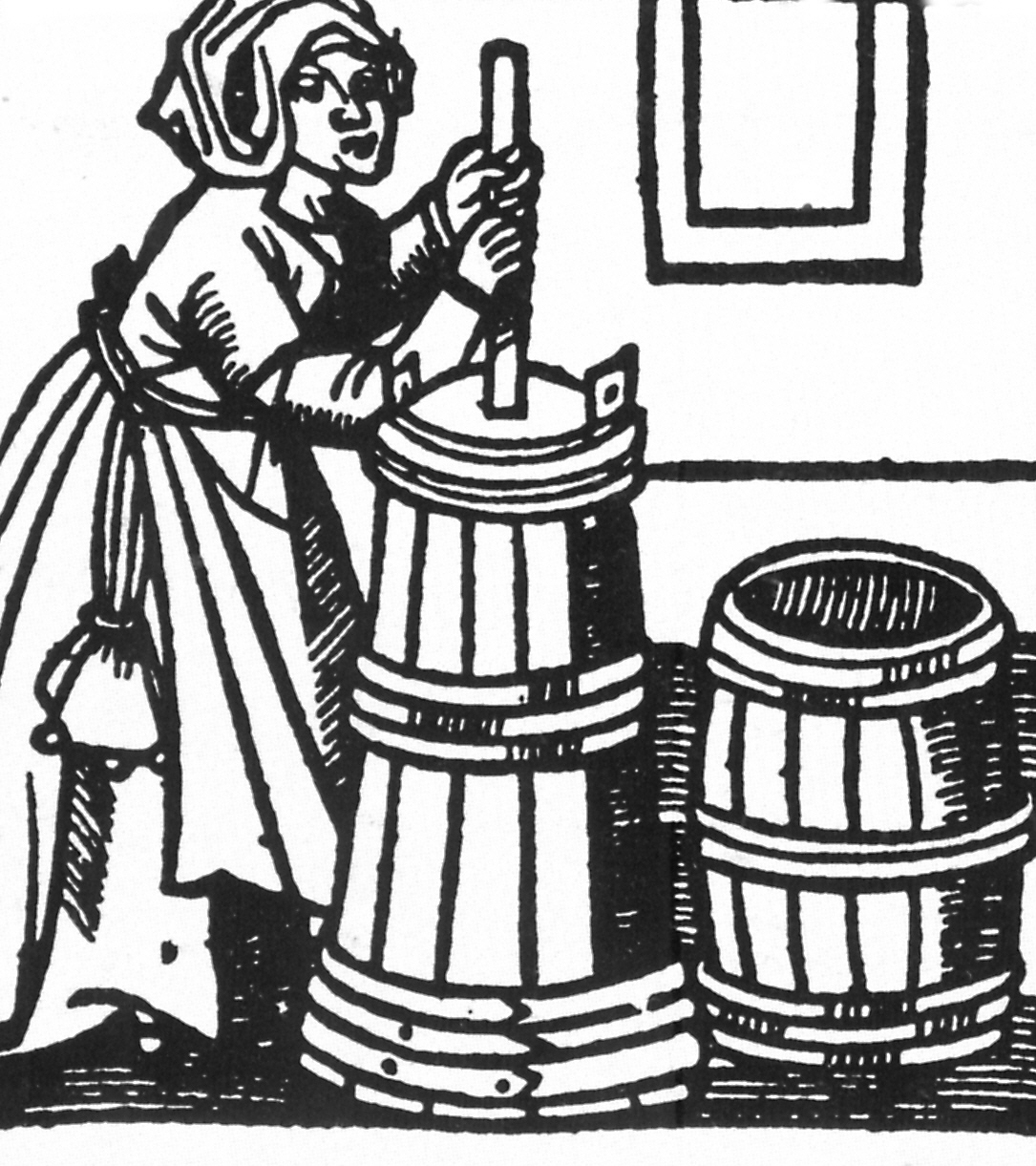 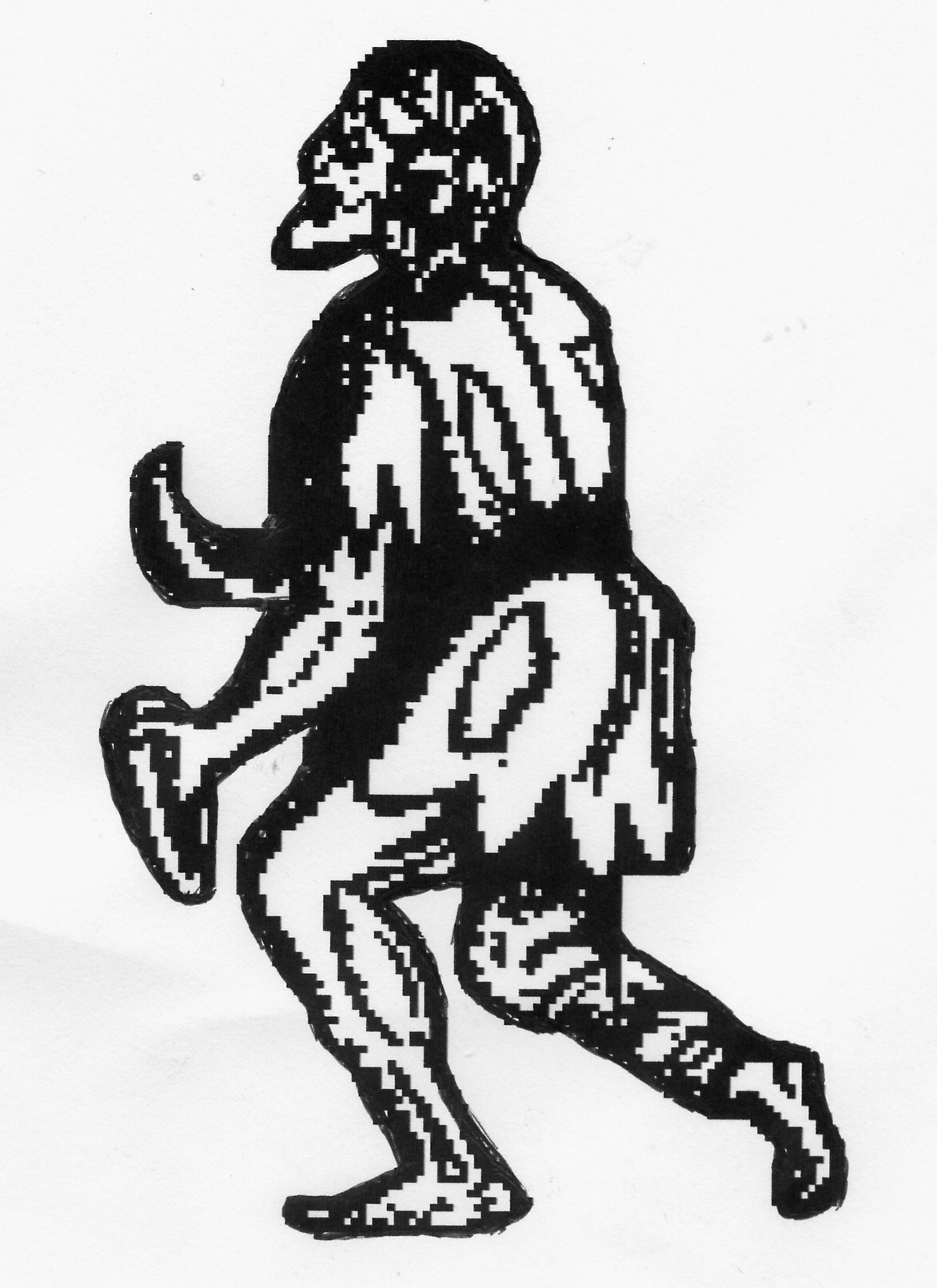 Husbandmen, Cottagers & Labourers
Parish Priests
Women
Servants & Paupers
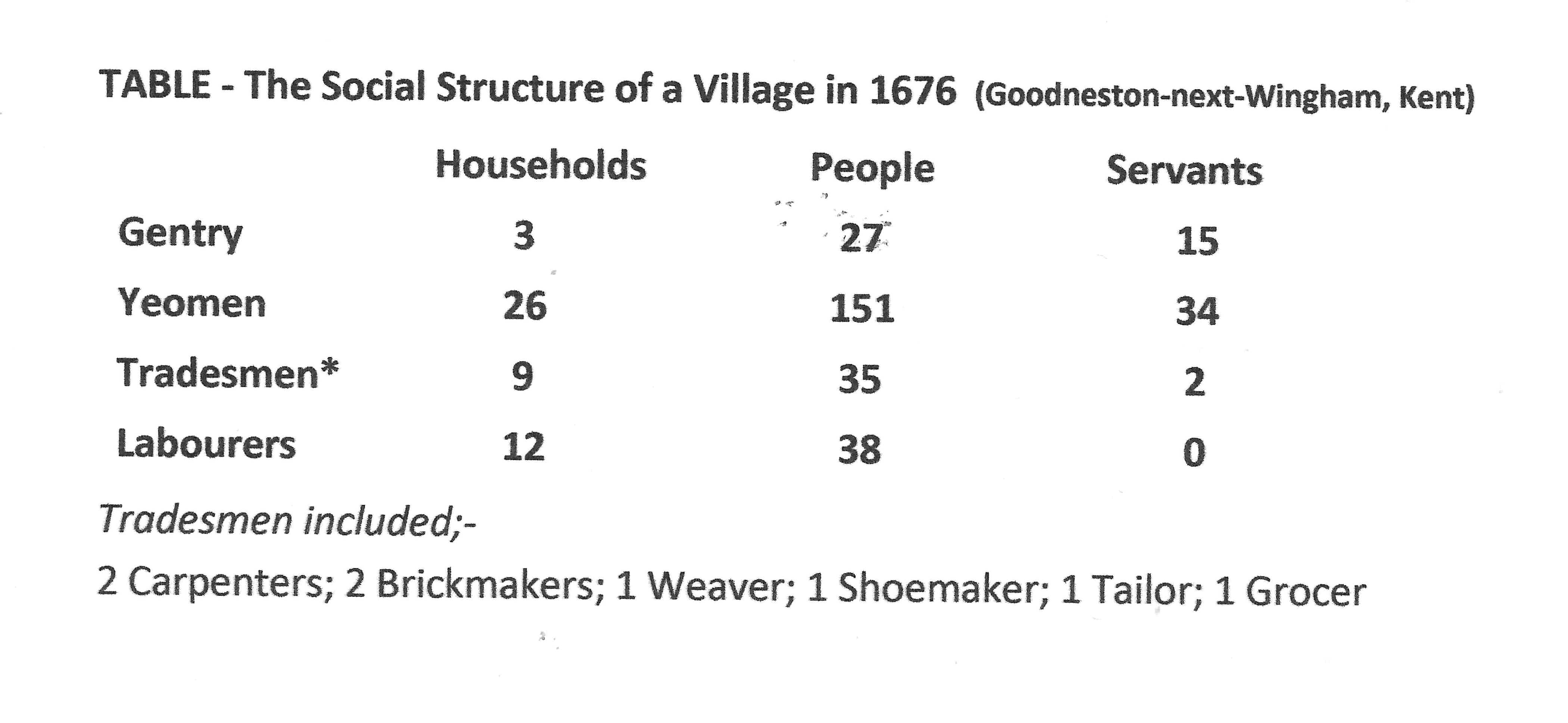 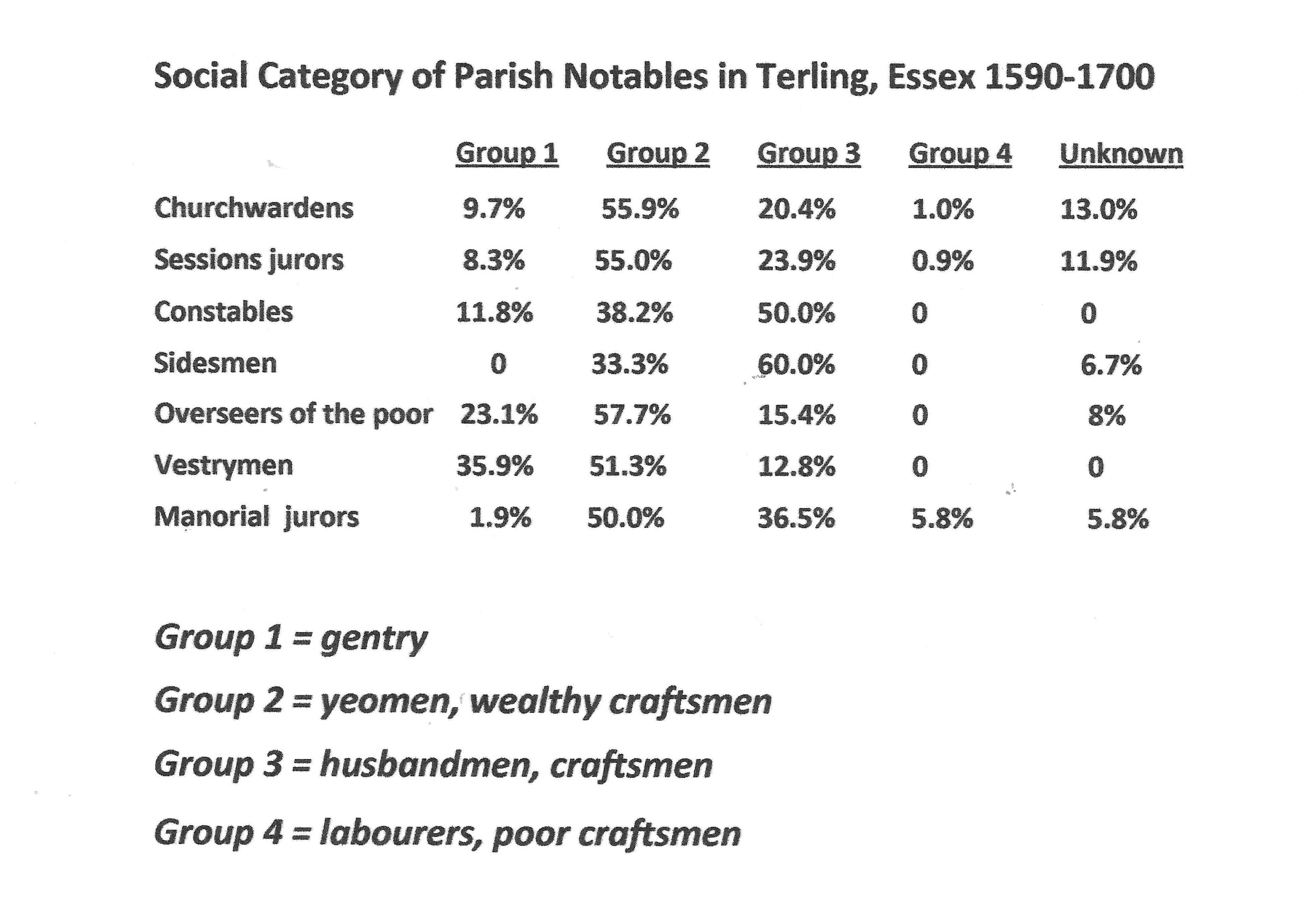